Fostering Emotional Intelligence and Improved Academic Performance with Social-Emotional Learning Activities for Students with Learning Disabilities at Amerigo A. Anastasia School
Margo Bursack
Monmouth University
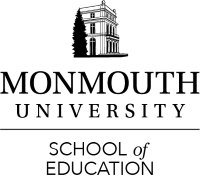 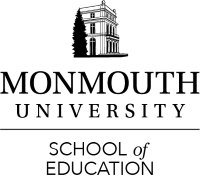 Overview of Community
Long Branch, New Jersey located in Monmouth County has a population of 32,383
Poverty rate is 19.06%
Citizenship rate is 83%
Racial/ethnic composition is 55.5%White, 21.5% Hispanic, 12.1% Black, and other ethnicities
Description of Students
Only worked with the 4 students who identified with having a learning disability
2 females, 2 males 
Students referred to here as Gia, Mary, John, and Richard
Future Goals
Continuation of improving knowledge regarding inclusive education and social-emotional learning
Further development of strategies to accommodate diverse learning needs
Development of collaboration and communication with colleagues and families
Course and Project
Title of the class: Mrs. Emick and Mrs. Vieira’s Class
SL Project: “March SEL” - Designed to help students learn and practice social-emotional learning concepts. Incorporates holiday-themed worksheets which focus on SEL concepts such as gratitude, goal-setting, mindfulness, and self-love. Increases empathy, self-awareness, and alleviation of emotional distress and thus academic success
Overview of School
Amerigo A. Anastasia Elementary School located in Long Branch, New Jersey
Grades K-5
Enrollment of 586 Students with a student to teacher ratio of 10:1
Student population is 49% females and 51% males
Racial/ethnic composition is 55.6% Hispanic/Latino, 28.3% White, 10.9% Black, and 4.8% two or more races, and 0.3% Asian
Concrete Examples of Impact on Field Site
Increased engagement with SEL skills, including mindfulness, self-love and self-compassion, goal-setting, and gratitude
Increased communication with peers and teachers
Improvement in students’ relationships with peers, teachers, and parents 
Improvement in students’ mood and academic performance
Role at the Field Site
Collaborated with classroom teachers to plan and implement the March SEL activities
Led each group SEL activity and worked with students to ensure their understanding of each skill and completion of each worksheet
Utilized effective communication by adapting activities based on the cooperating teacher’s feedback on what students enjoy and  are receptive to
Plan to continue growth as a future educator by incorporating feedback from the cooperating teacher and seeking ongoing professional development opportunities in inclusive education and social-emotional learning
Overview of Classroom
Inclusion Classroom
One general education teacher and one special education teacher
All students are in 4th grade, 4 of 20 students have learning disabilities
Understandings
Practicing SEL skills leads to improvement in students’ interpersonal skills and the betterment of their relationships, overall mood, and academic performance